GEOS 38600/ GEOS 28600
Lecture 3
Wednesday 11 January 2017

Mountains and tectonics
Today: what drives mountain formation?
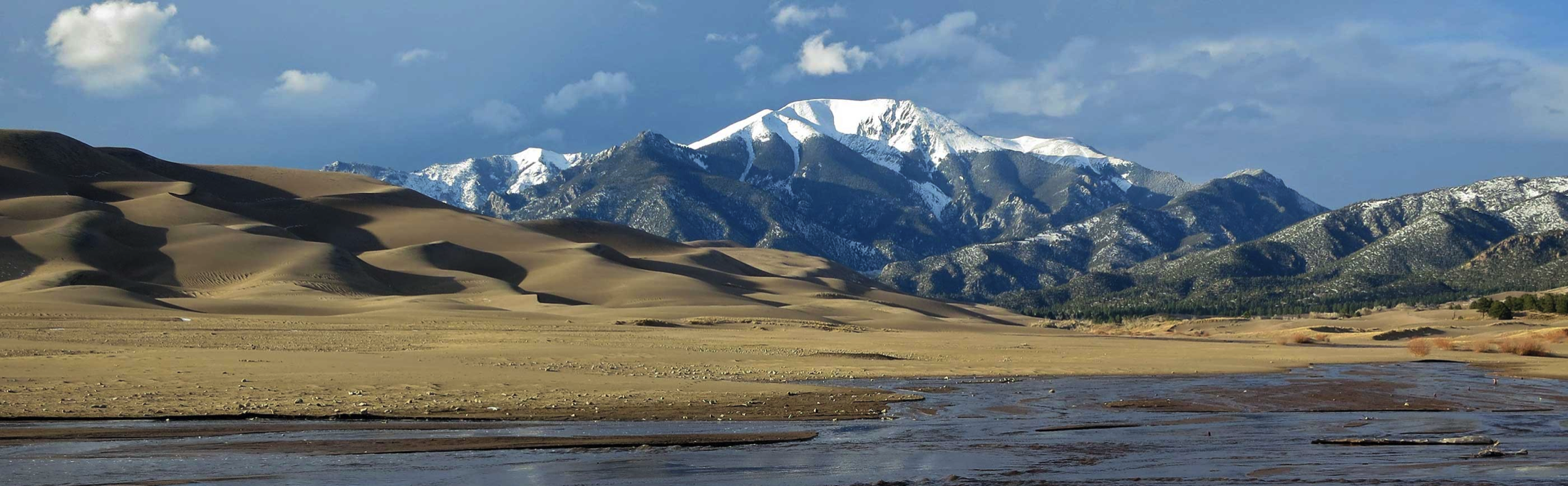 This Monday: what supports nonhydrostatic
loads, e.g. topography?
Last Wednesday: what sets the overall shape of this planet?
Mountains and tectonics
STRESS AND TECTONICS ON ONE-PLATE PLANETS

THRUST WEDGE: MOUNTAIN BUILDING ON EARTH 

CRUSTAL FLOW: MOUNTAIN COLLAPSE
Lithosphere definition
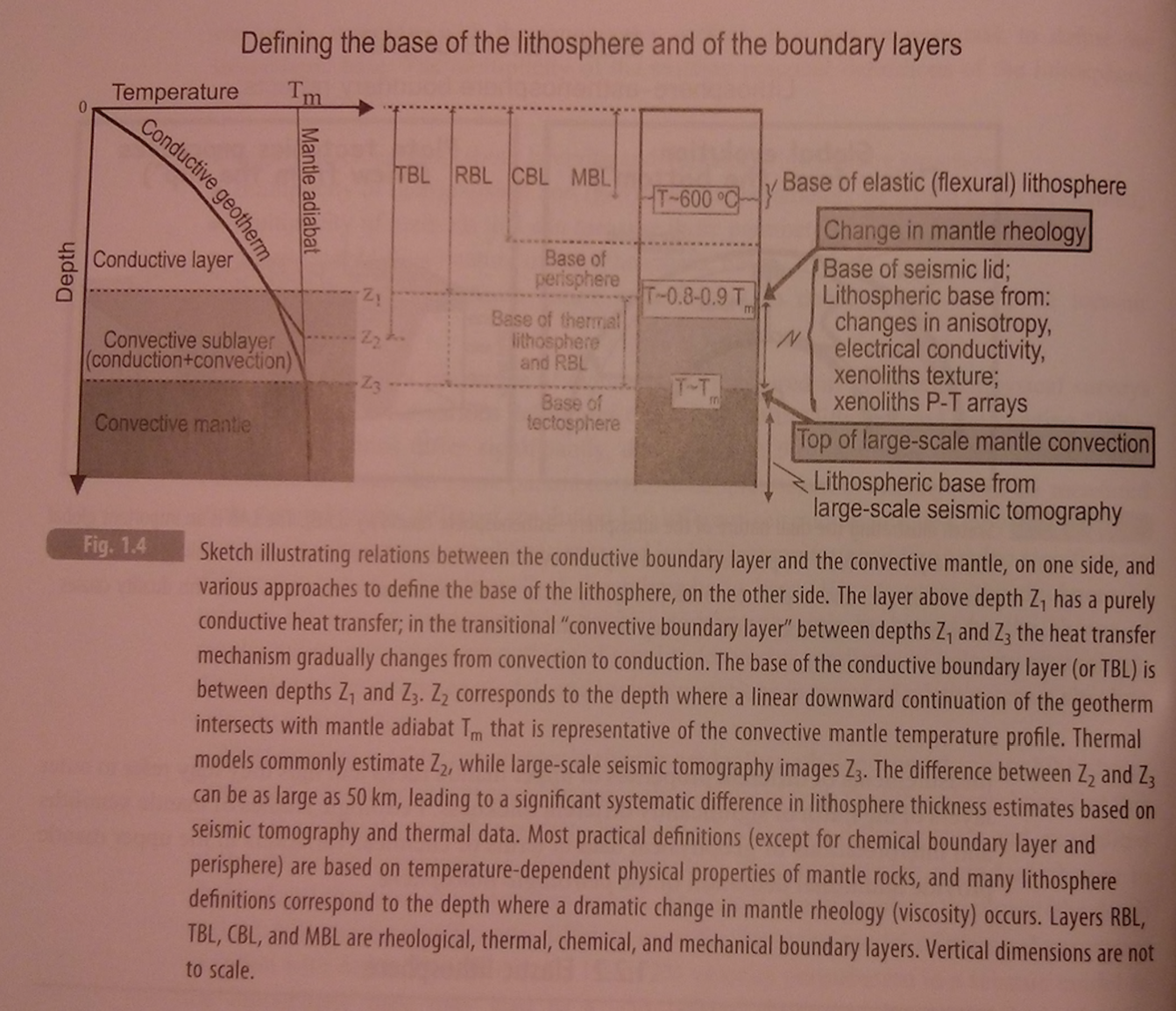 Artemieva, “The Lithosphere”, 2010, p.6
Key points: mountains and tectonics
Know and explain the patterns of stress produced by planetary contraction, despinning, and polar wander
Be able to quantify the forces driving thrust wedges, and at least one plate-tectonic driving force
Explain crustal flow.
Mountains and tectonics
STRESS AND TECTONICS ON ONE-PLATE PLANETS

THRUST WEDGE: MOUNTAIN BUILDING ON EARTH 

CRUSTAL FLOW: MOUNTAIN COLLAPSE
Relationship between stress and tectonic faulting
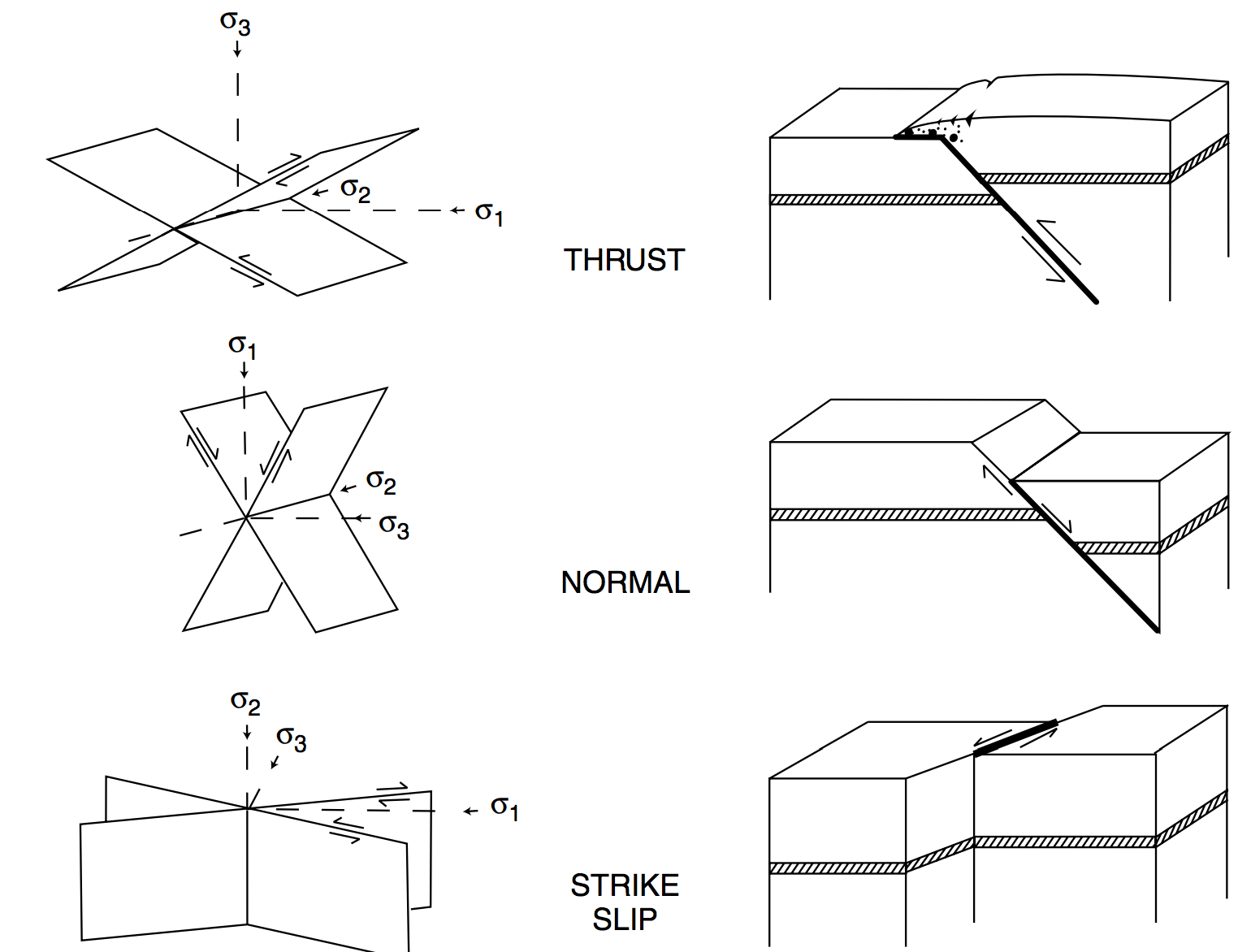 exact
angle depends
on coefficient of
friction: “Anderson
theory”
structures inferred from outcrop are
confirmed by deep seismic reflection
profiling
Vening-Meinesz equations
Assume: thin shell over fluid interior
change in rotational flattening
Spin-up/spin-down:
colatitude
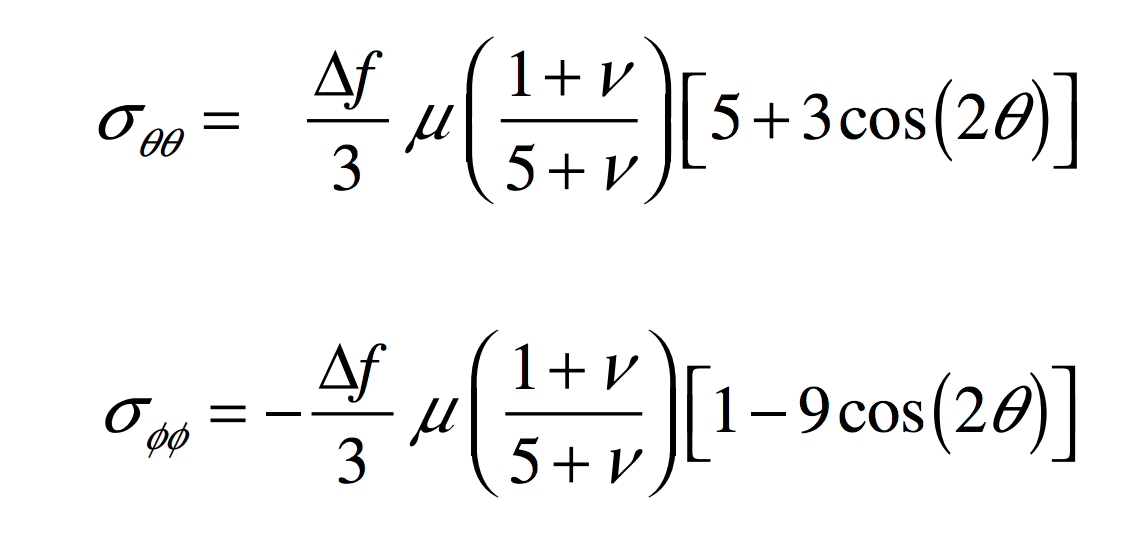 East-West:
shear modulus (Pa)
Poisson’s ratio
North-South:
Planetary contraction:
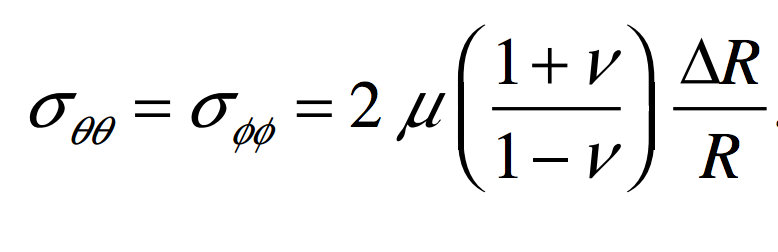 Stress:
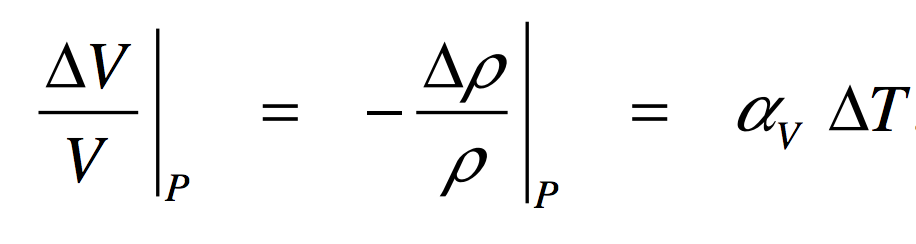 Magnitude:
3 x 10-5 K-1 is less than a
factor of 2 in error for most
planetary rocks and ices
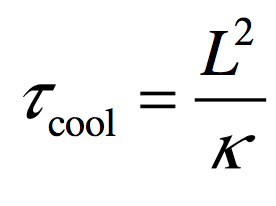 lithosphere thickness, not planet size
Timescale:
10-6 m2s-1 is less than an order of magnitude
in error for most planetary rocks and ices
(exceptions: regolith, clathrates)
Stresses and fault pattern caused by 
maximum  True Polar Wander (90 degrees)
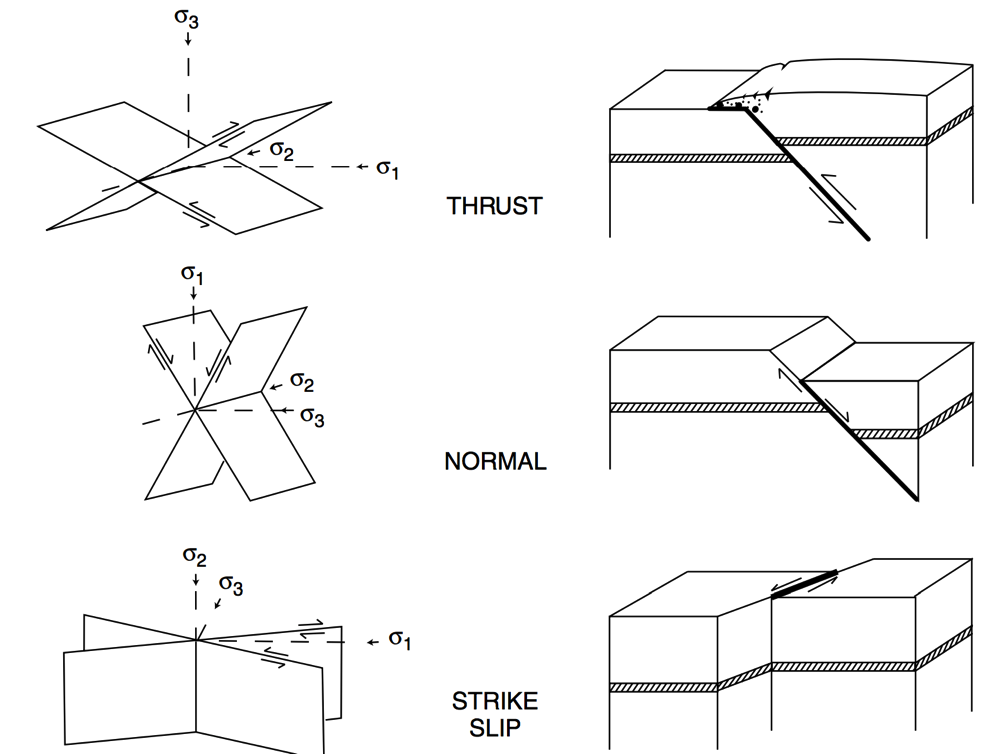 Matsuyama, Annual Reviews,2014
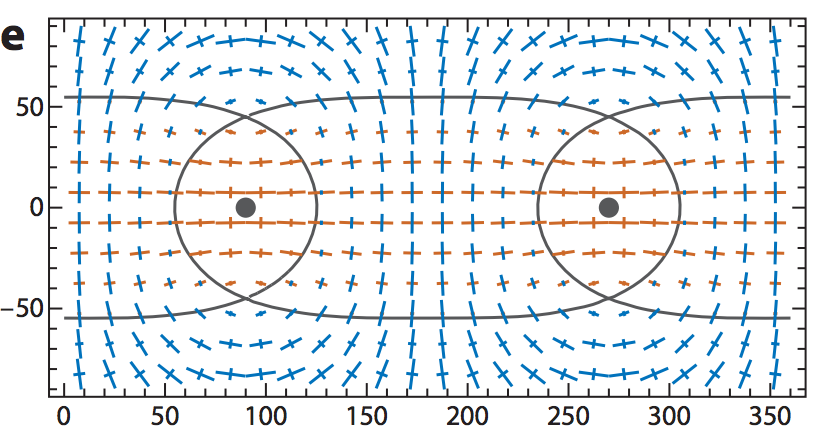 Predicted differential stress pattern:
Orange = extensional stress. 
Blue = compressional stress.
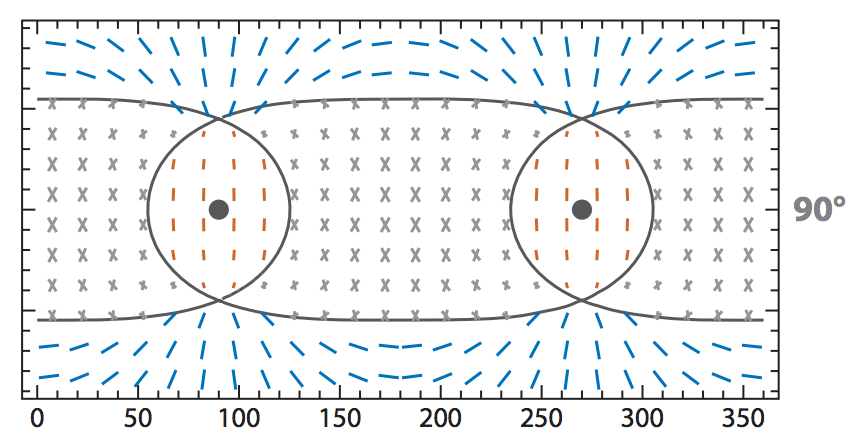 Predicted fault pattern:
Orange = normal fault.
Blue = thrust fault.
Gray = strike-slip fault.
Of the 3 mechanisms discussed so far, which is/are possible cause(s) of Iapetus’ equatorial ridge?
Assume linear rheology.
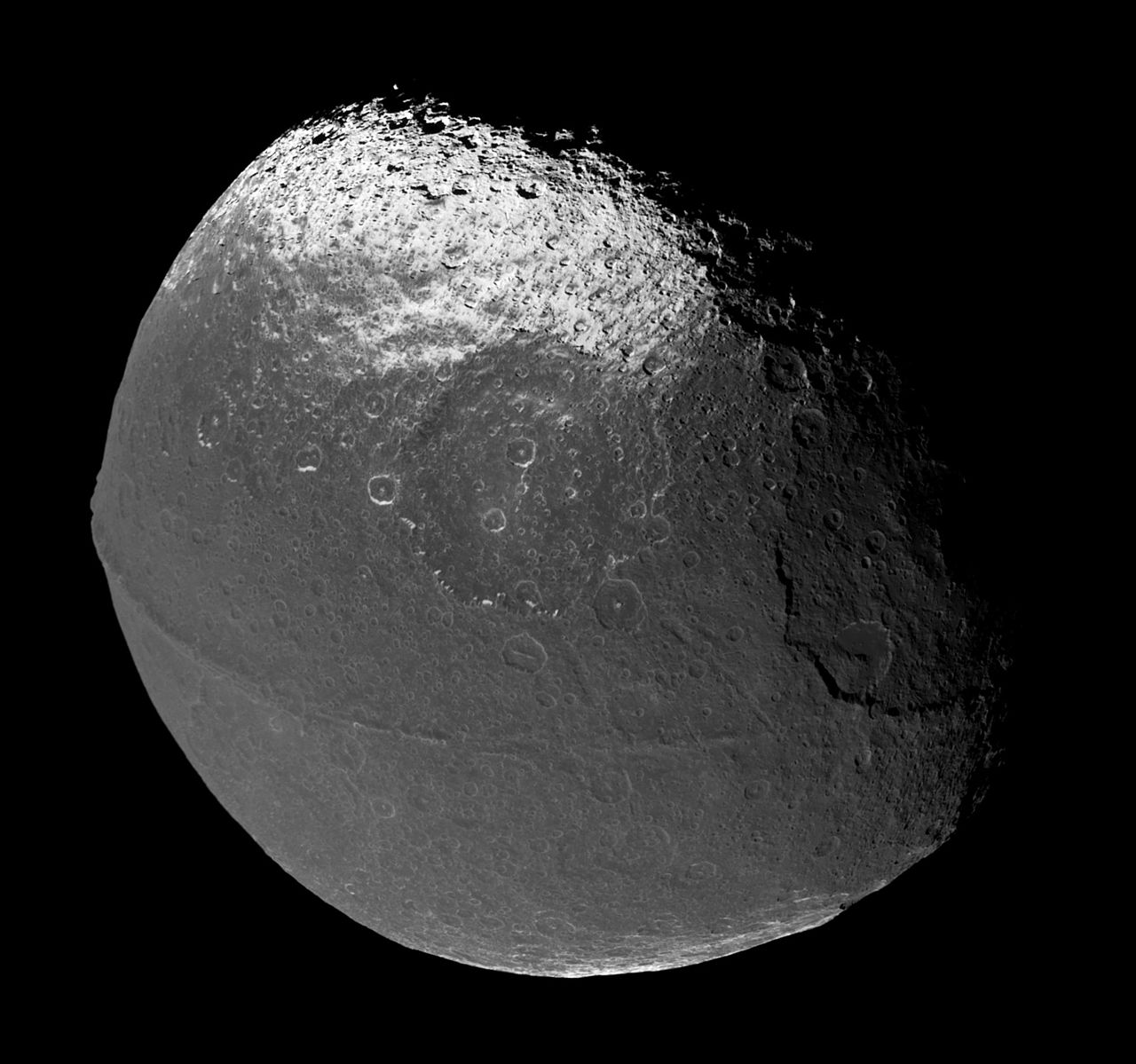 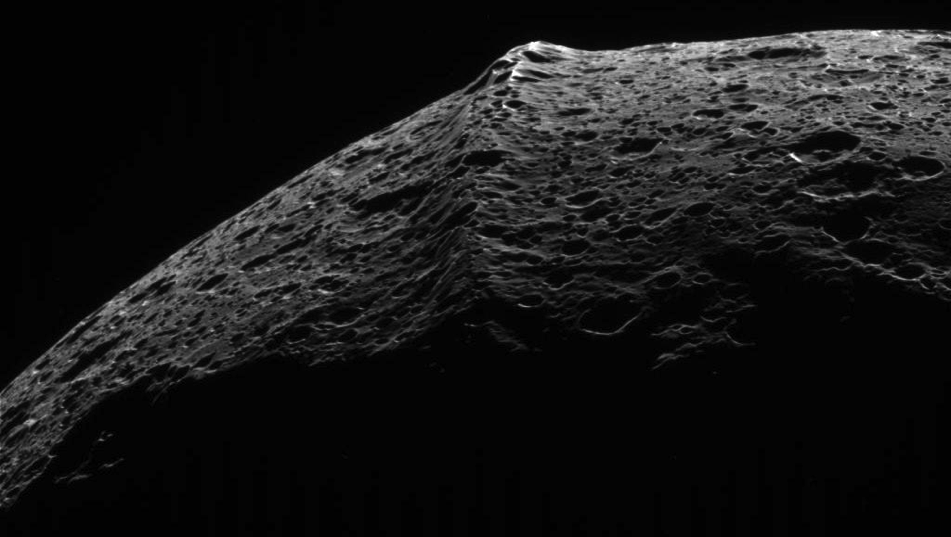 Iapetus:

d = 1500 km
Of the mechanisms so far, which is a possible cause of Iapetus’ equatorial ridge?
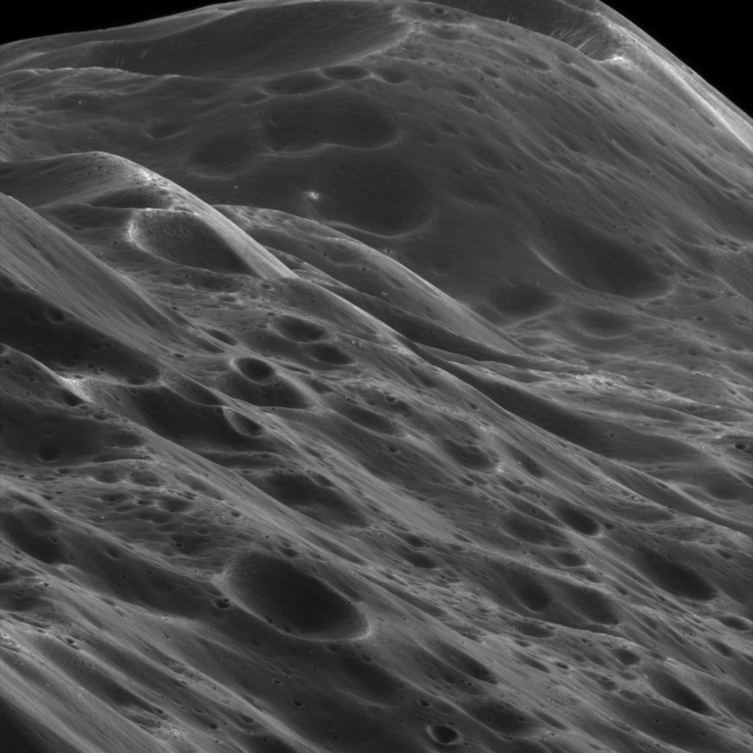 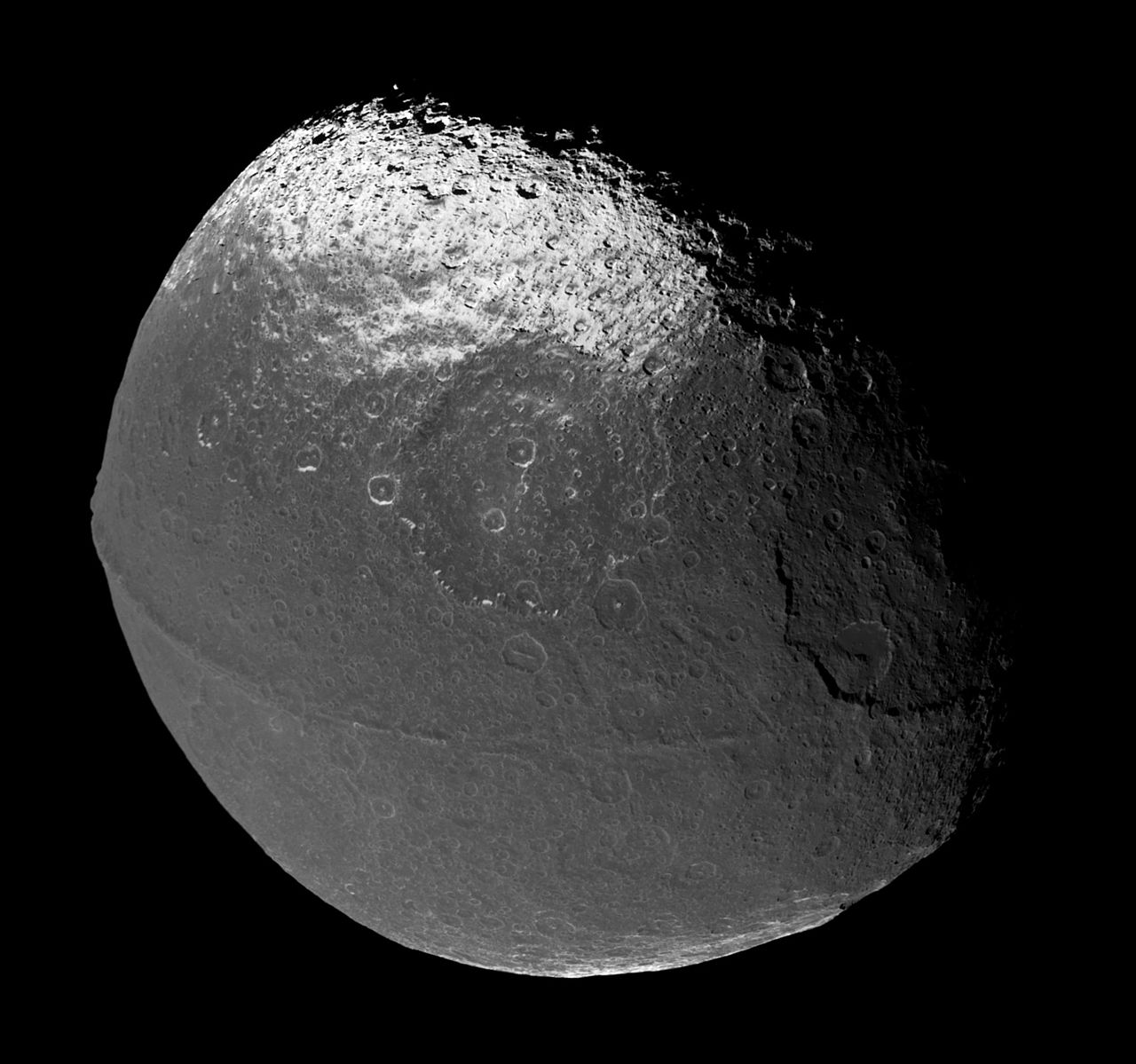 Iapetus:

d = 1500 km

a – c = 34 km  f = 0.05

day length = 79 days
Tectonic mountain-building forces are usually horizontal
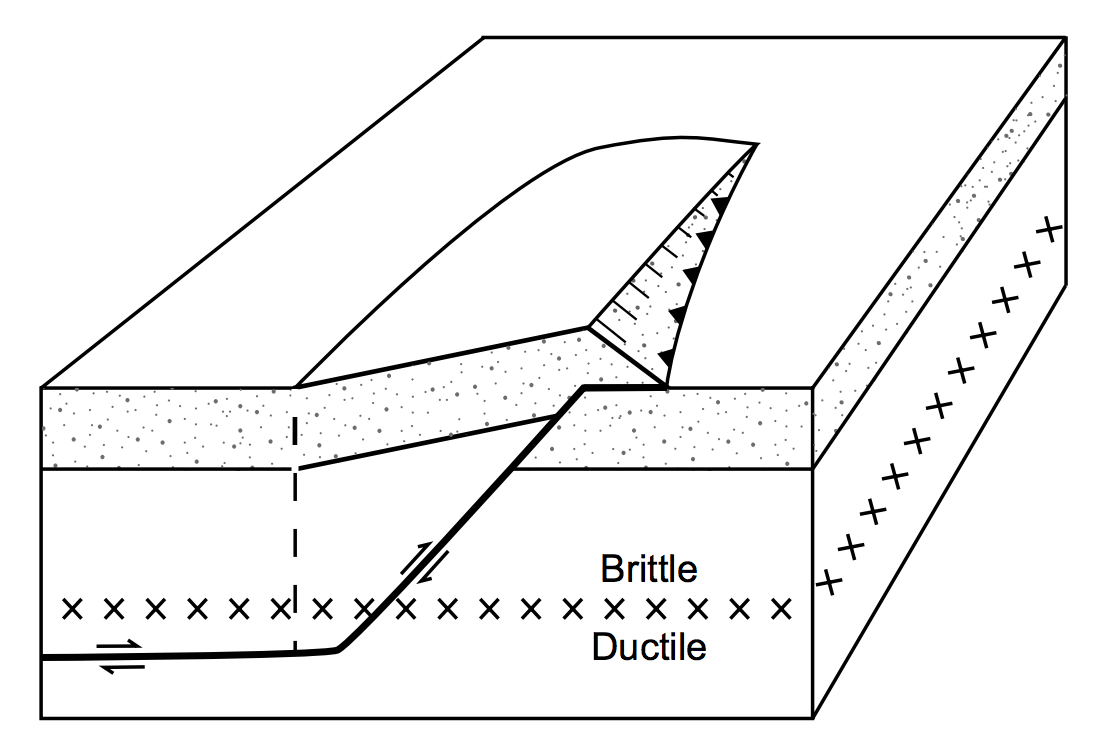 Example: Himalaya cross-section
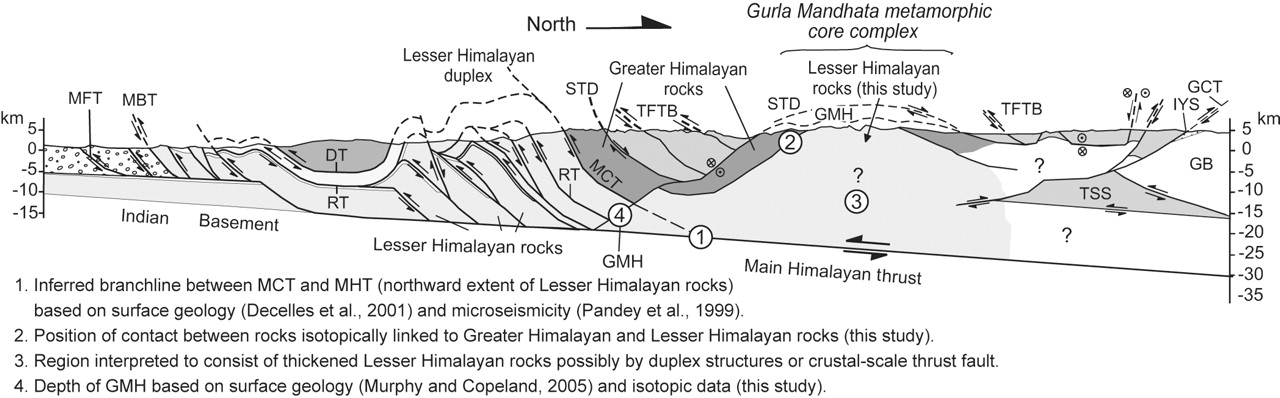 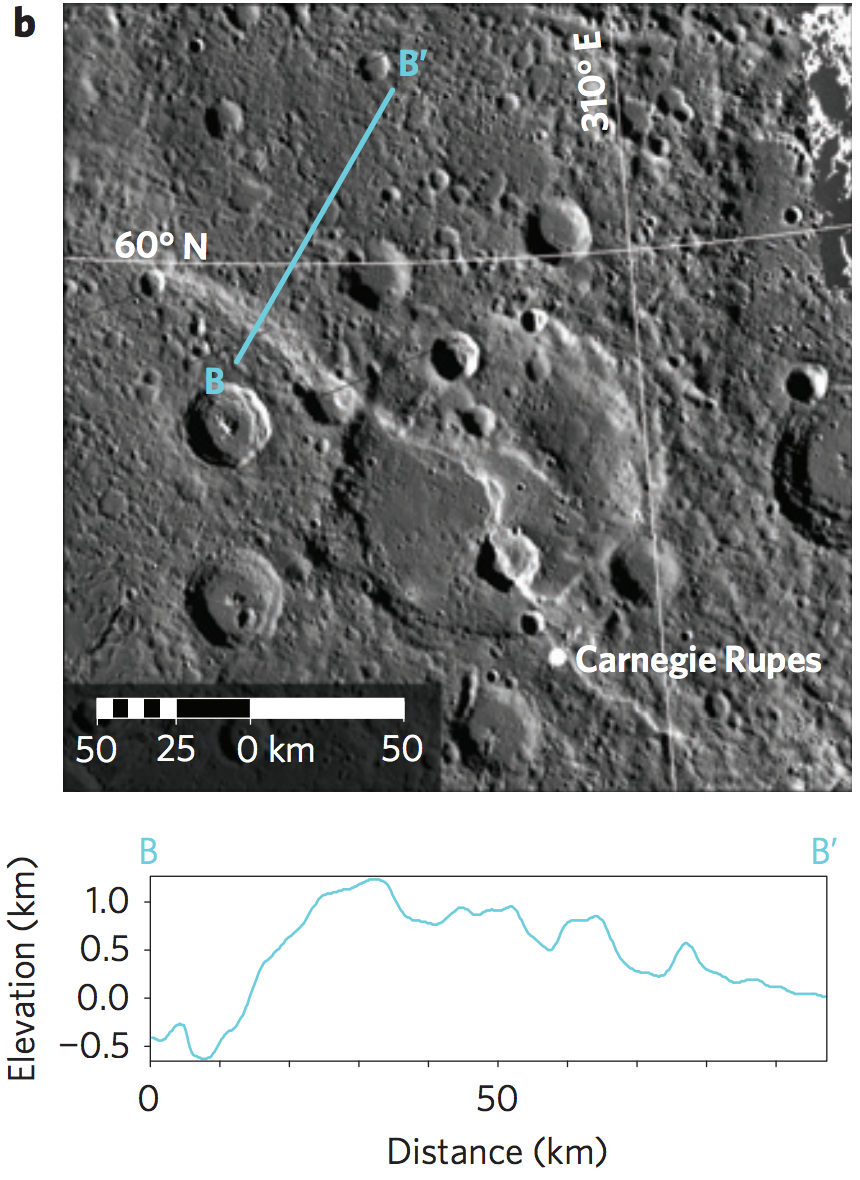 Tectonics on Mercury
What is the horizontal strain
along B – B’ for fault dip angle
30 degrees?
Byrne et al.
Nature Geoscience 2014
Global tectonic map of Mercury
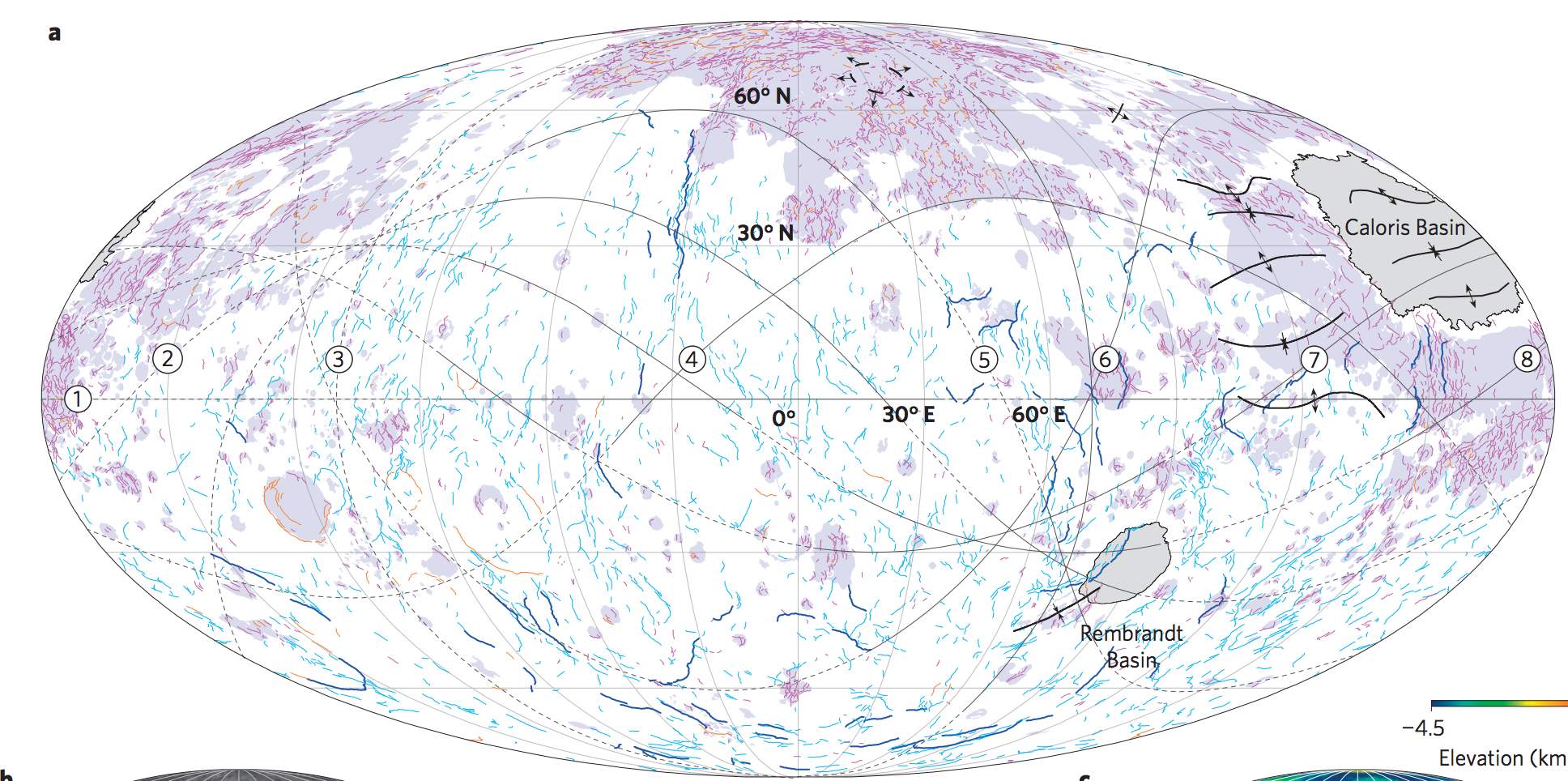 irregular lines = faults (almost all are wrinkle ridges)
Byrne et al.
Nature Geoscience 2014
Total radius change ~ 7 km
Mercury radius = 2400 km
Temperature change = ?
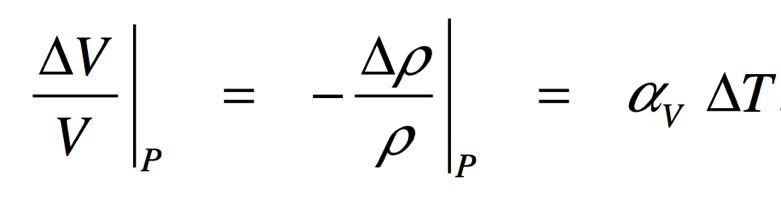 Mars also has a global network of wrinkle ridges
Mountains and tectonics
STRESS AND TECTONICS ON ONE-PLATE PLANETS

THRUST WEDGE: MOUNTAIN BUILDING ON EARTH 

CRUSTAL FLOW: MOUNTAIN COLLAPSE
Earth (plate tectonics): How big are the forces that build mountains?
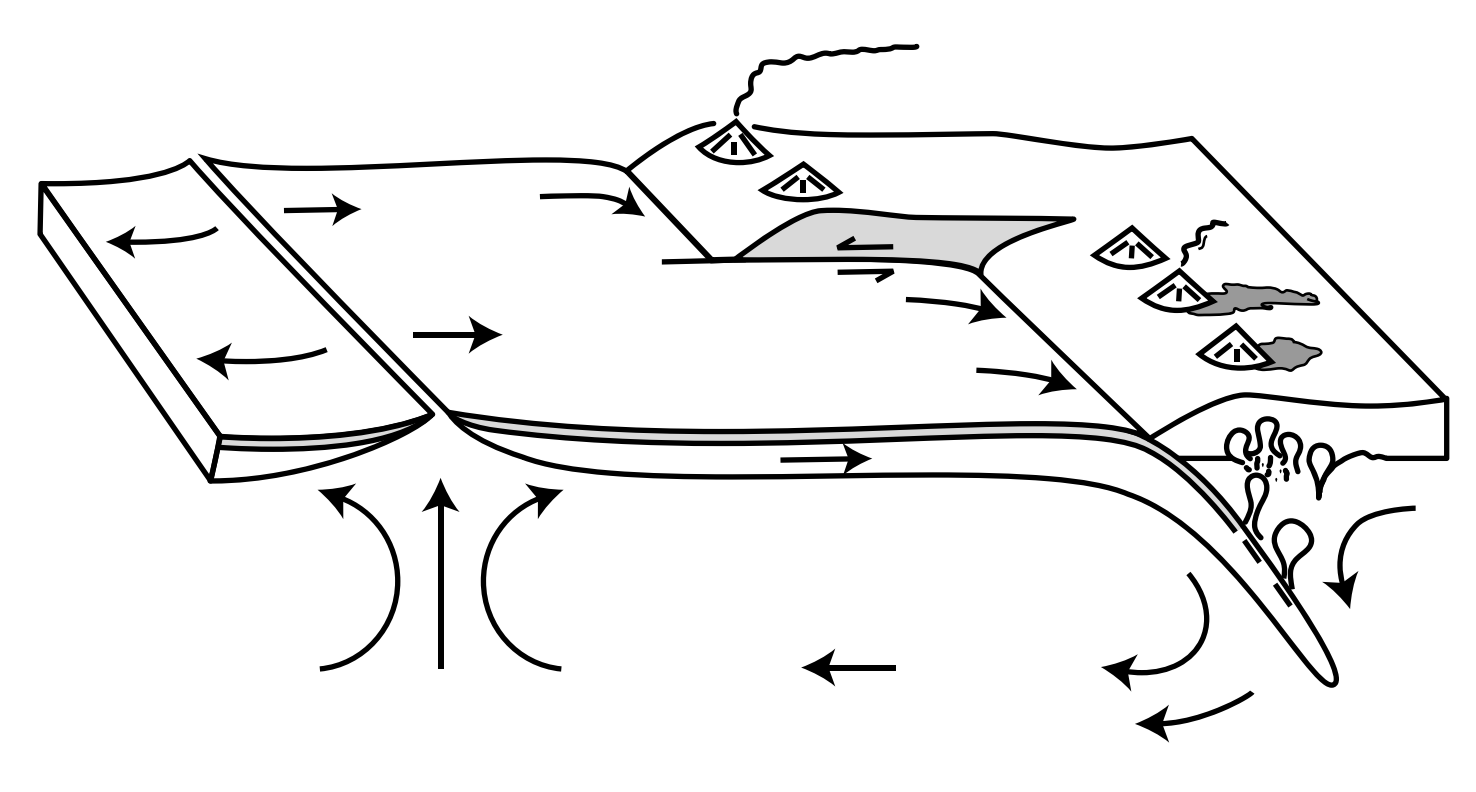 ridge push
basal traction
slab pull
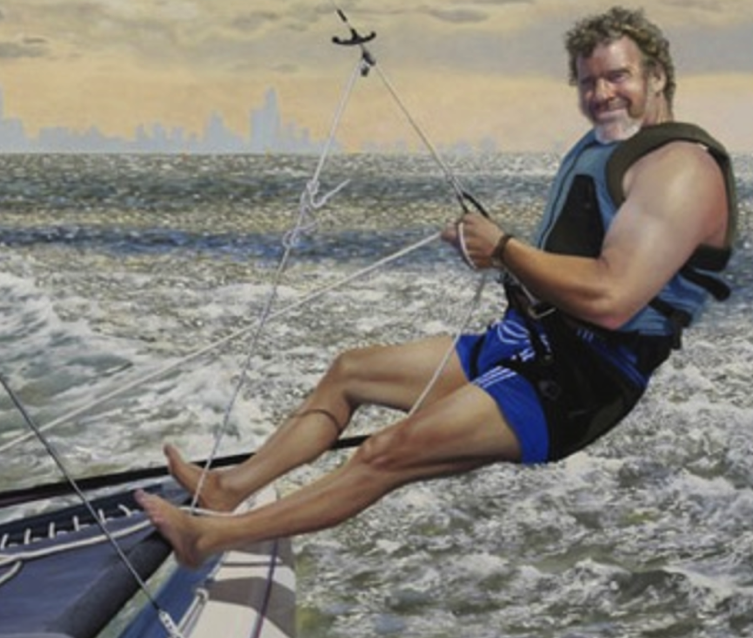 David Rowley,
U. Chicago tectonicist
(guest lecturer 
in week 5)
Simple thrust sheet model is relevant to most mountain belts on Earth
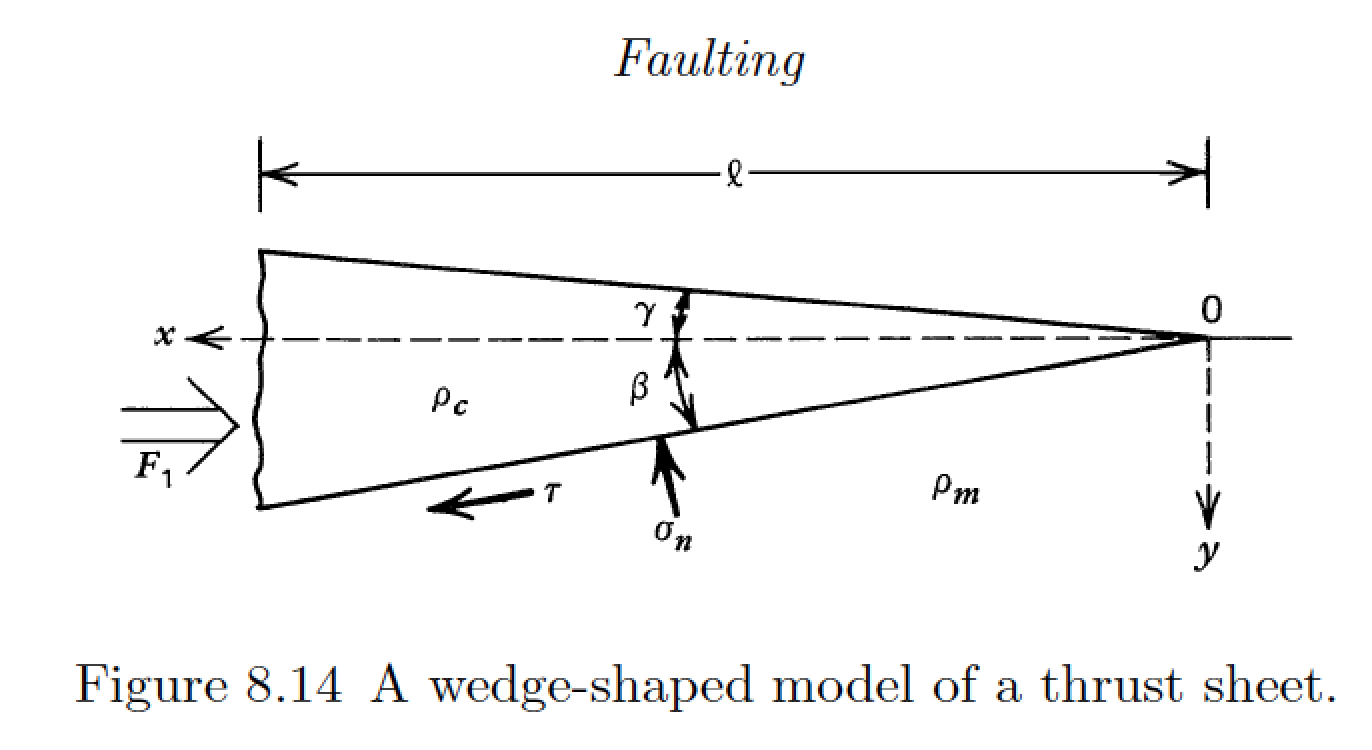 “backstop”
Turcotte & Schubert, 2nd edition
Isostasy:
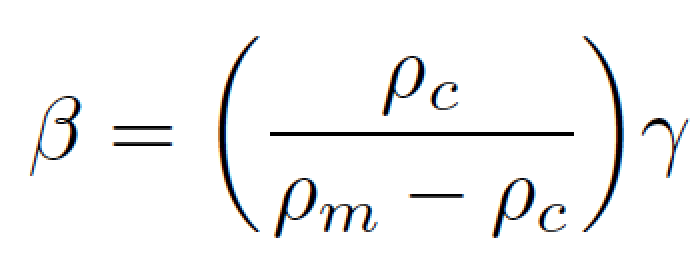 small-angle approximation
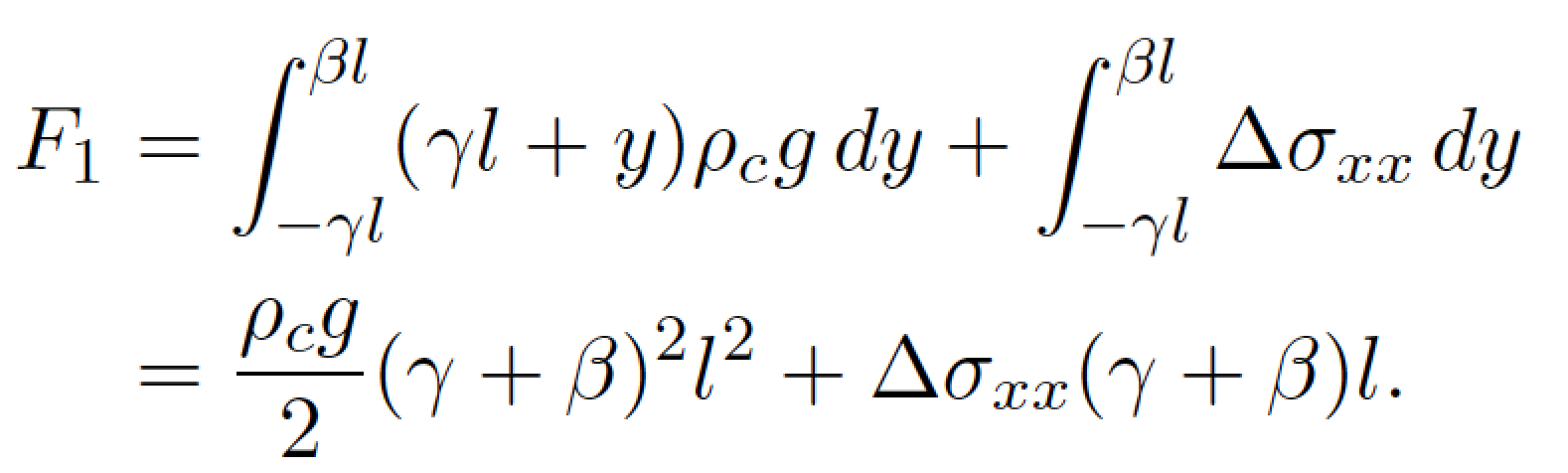 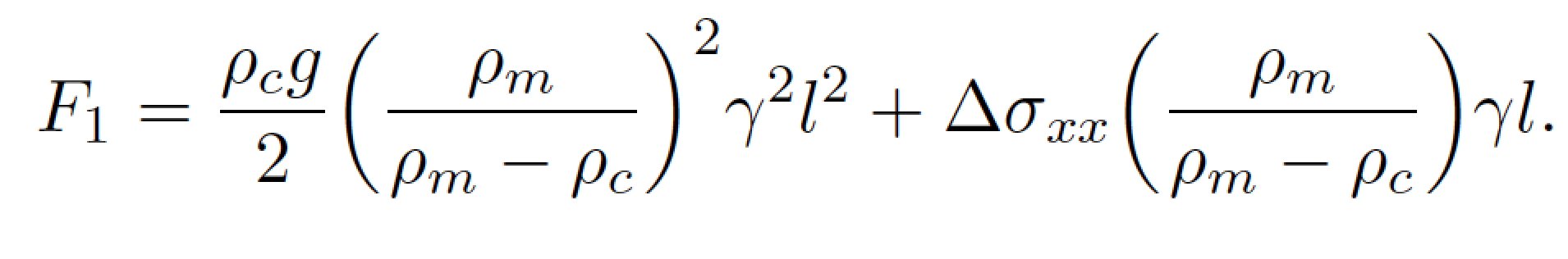 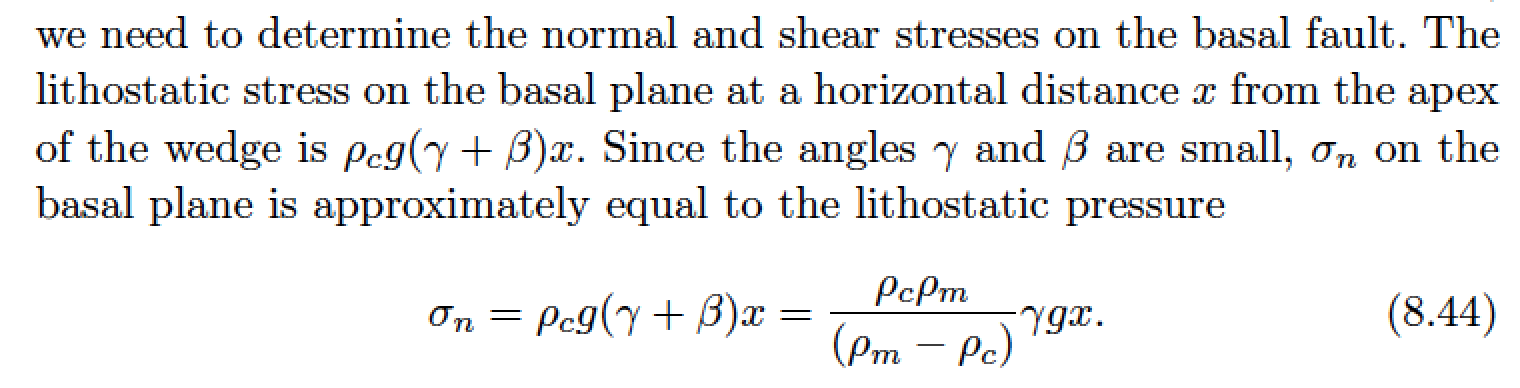 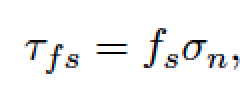 (Amontons’ law)
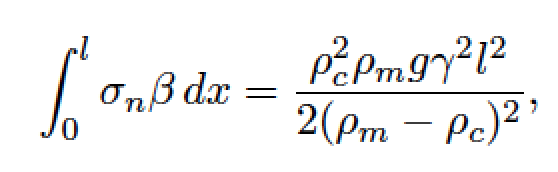 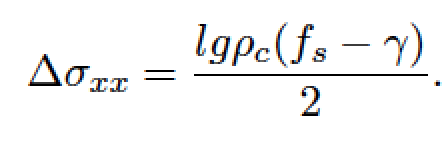 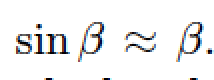 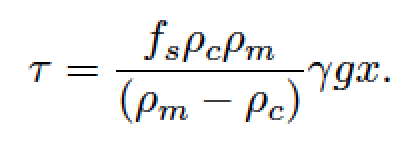 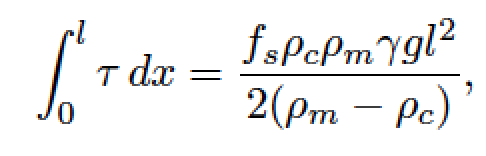 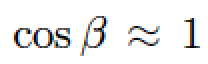 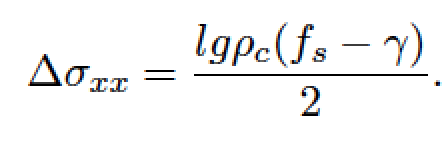 So, how big are the forces
that build mountains?
Example of accretionary wedge: offshore Japan
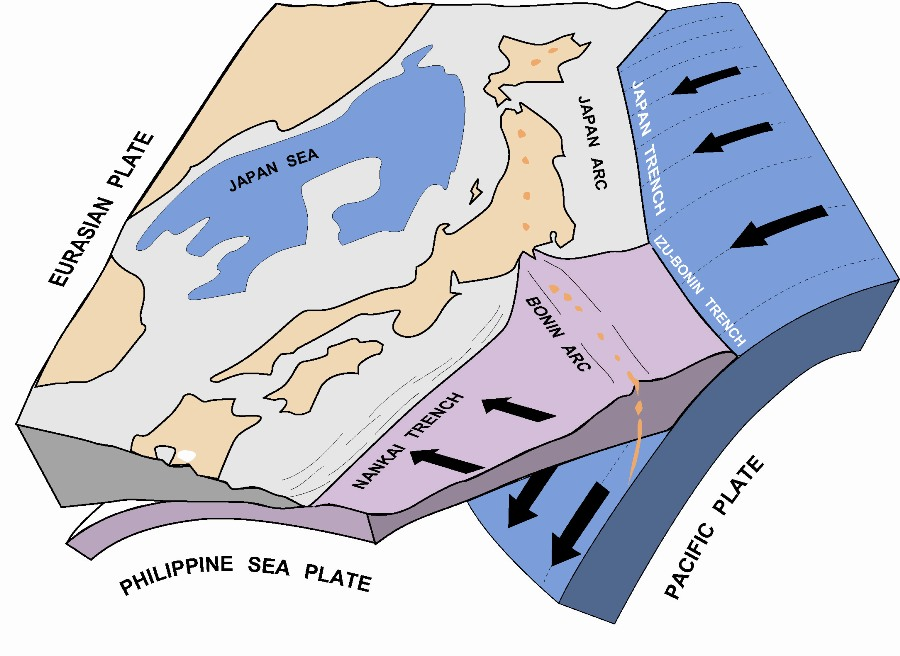 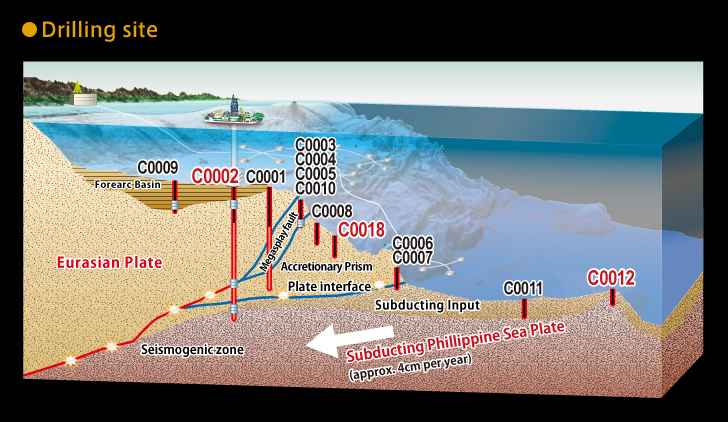 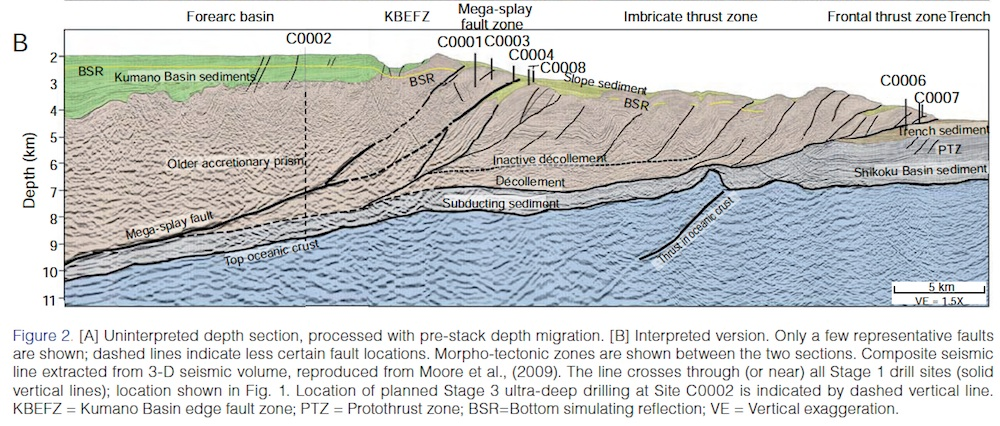 Measuring fs at earthquake-generating depths on active fault zones is expensive
RV Chikyu (~$1 bn) – Japan subduction zone:
San Andreas
Fault Observatory
at Depth:
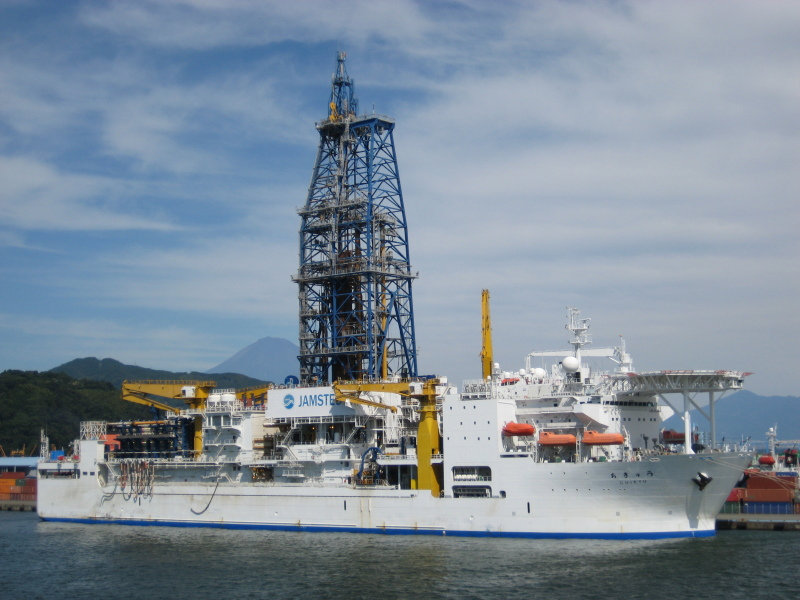 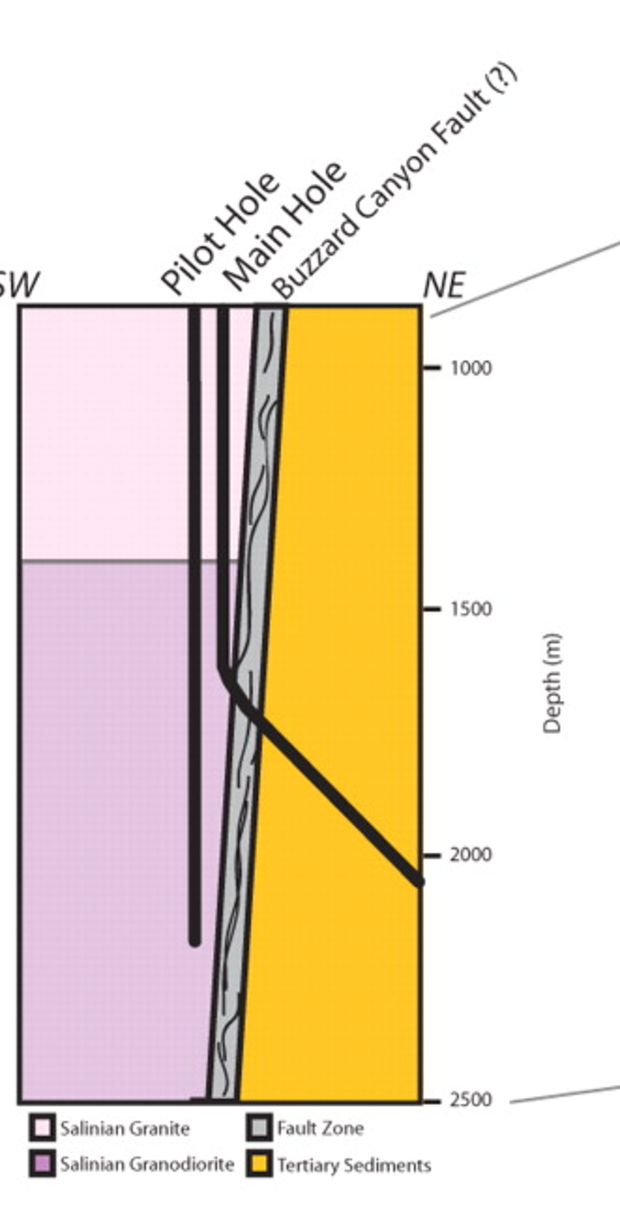 One example of a plate tectonic driving force: ridge push
Richter & McKenzie, J. Geophys, 1978
RIDGE
TRENCH
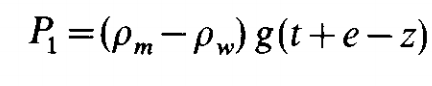 e
P1(z)
After conductive profile has been established:
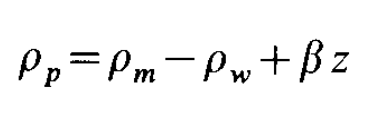 (“effective density”)
t
z
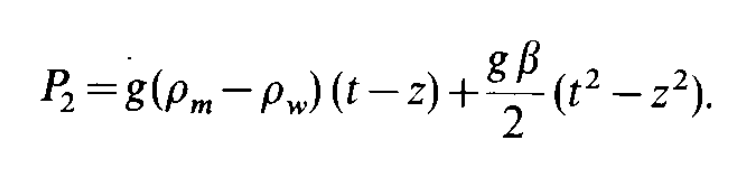 P2(z)
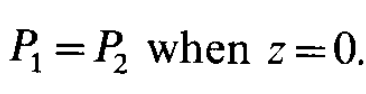 isostasy
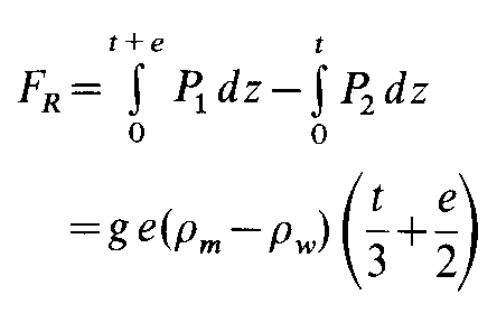 Assumes: hydrostatic pore pressure
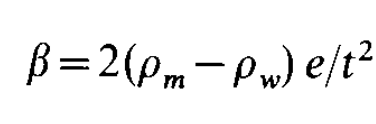 ridge push
plate slide
Mountains and tectonics
STRESS AND TECTONICS ON ONE-PLATE PLANETS

THRUST WEDGE: MOUNTAIN BUILDING ON EARTH 

CRUSTAL FLOW: MOUNTAIN COLLAPSE
Isostasy is not an equilibrium state
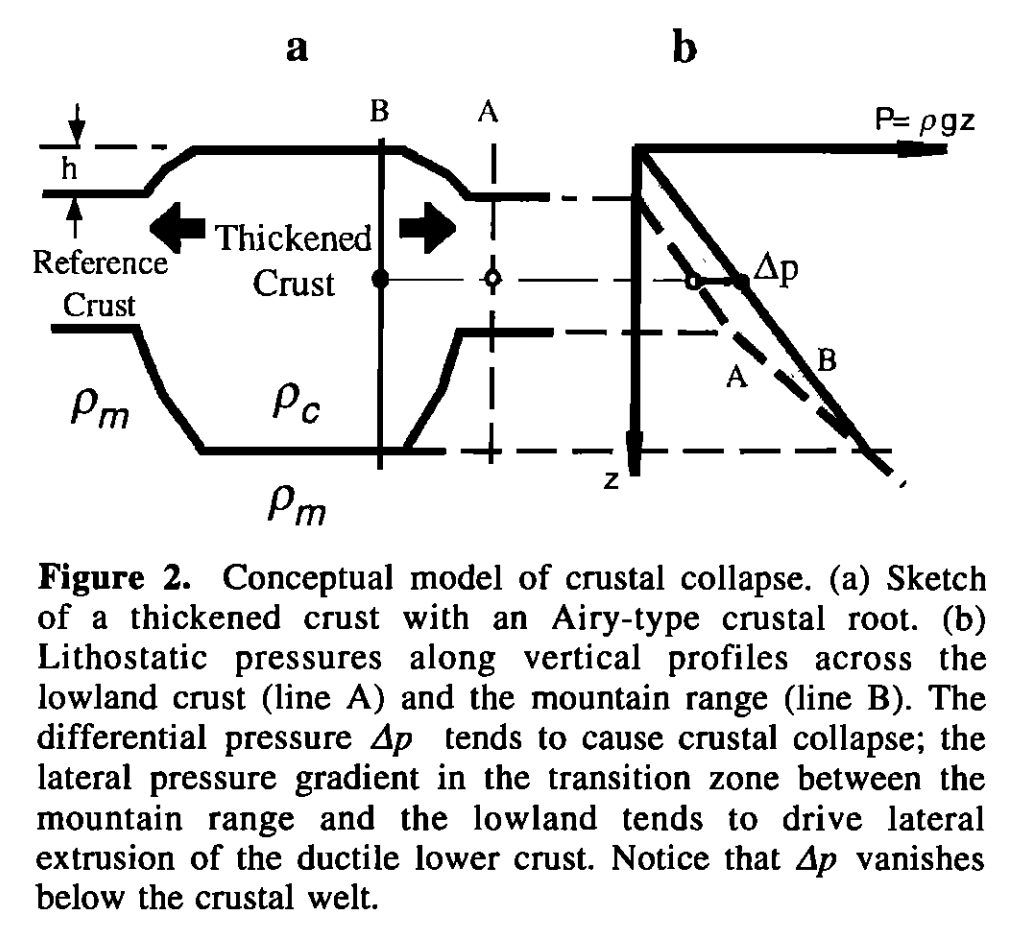 Liu & Shen, Tectonics, 1998
Crustal flow
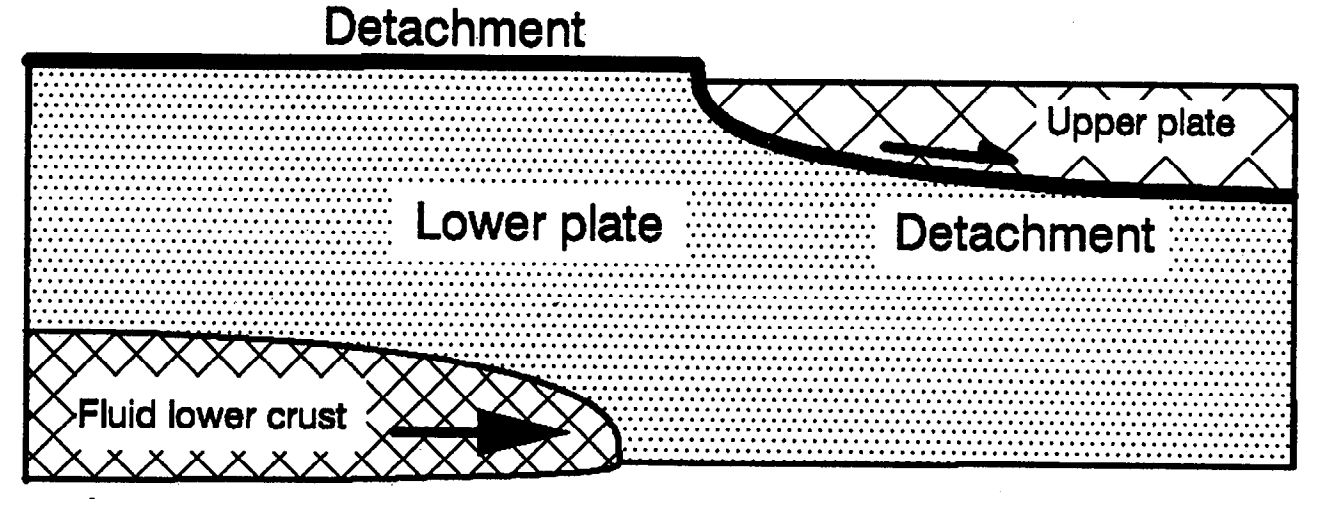 McKenzie et al. JGR 2000
Gravitational collapse of mountain belts
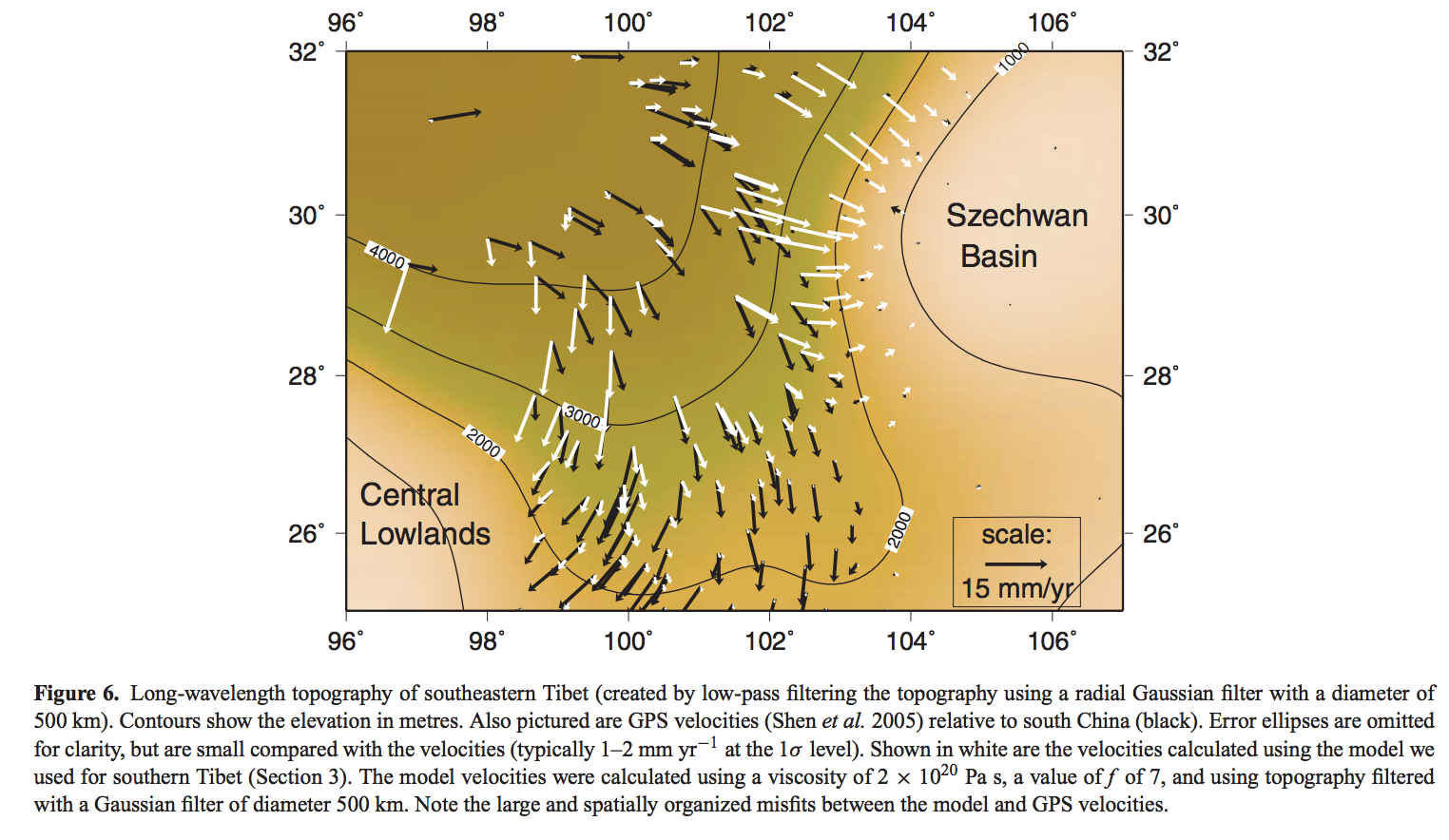 Copley & McKenzie, Geophys. J. Int. 2007
The Basin & Range was once the ‘Nevadoplano’
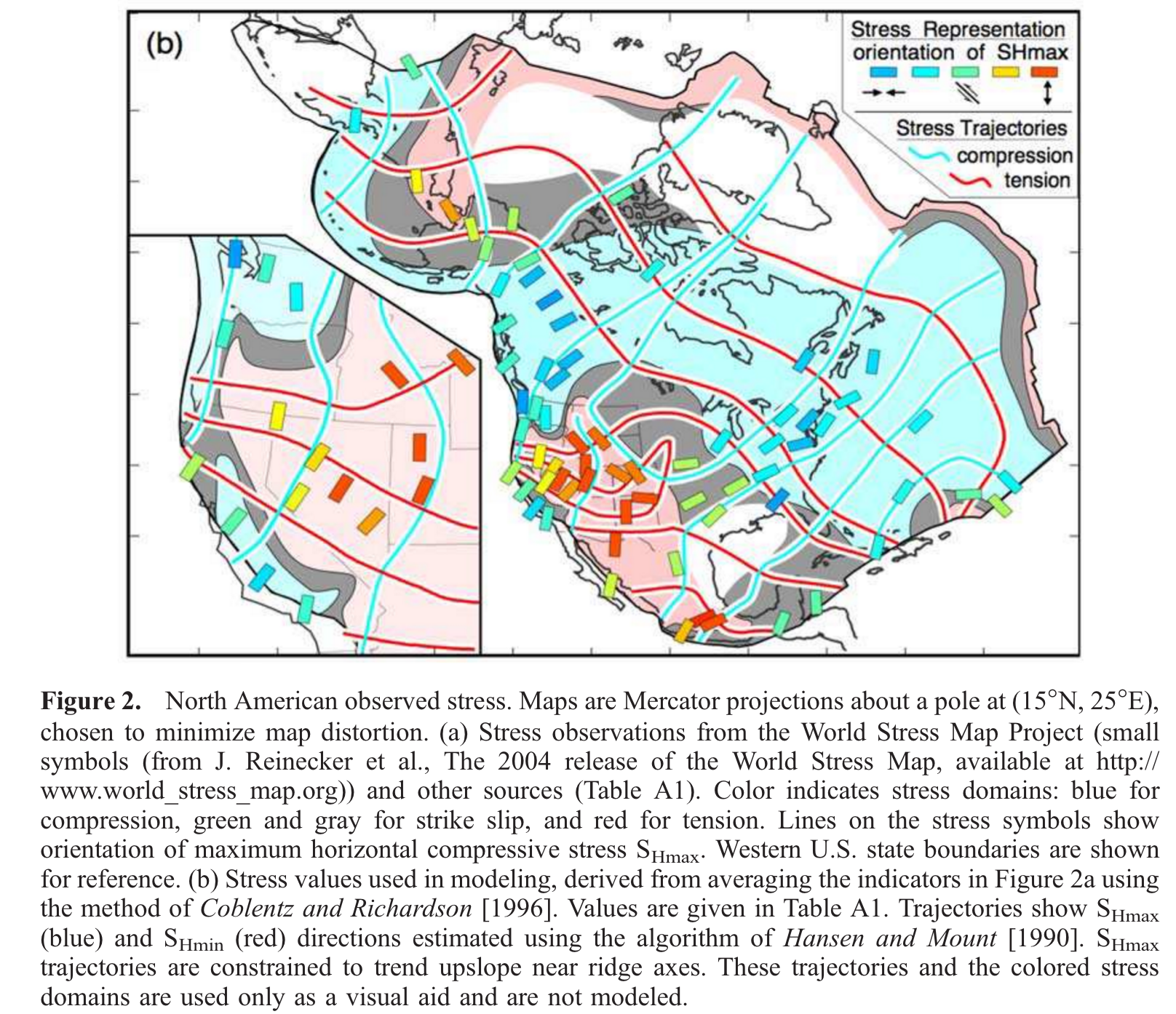 Humphreys & Koblentz, Rev. Geophys. 2007
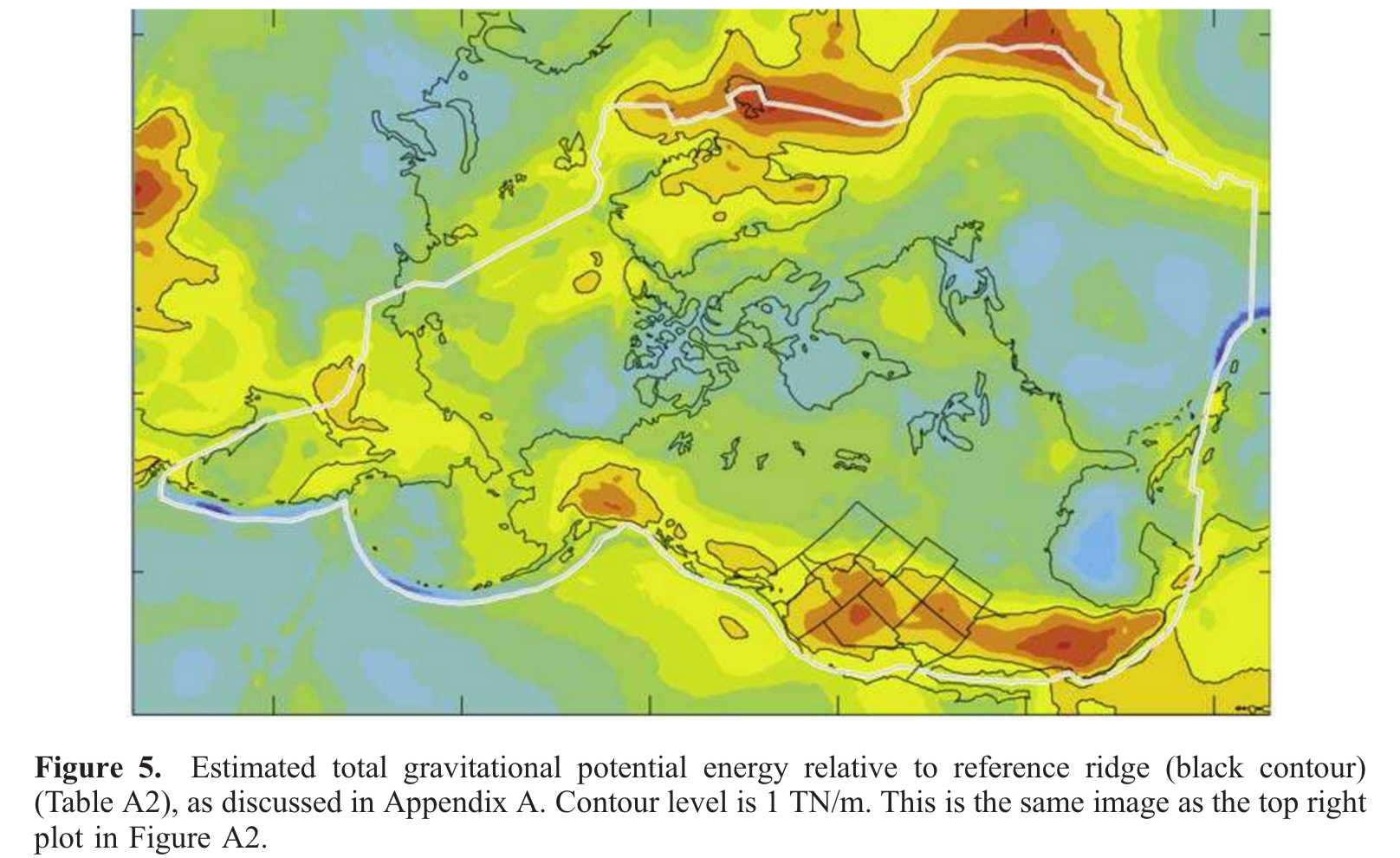 Humphreys & Koblentz, Rev. Geophys. 2007
(if time allows – more examples of yield strength envelopes)
“Jelly sandwich” rheology model
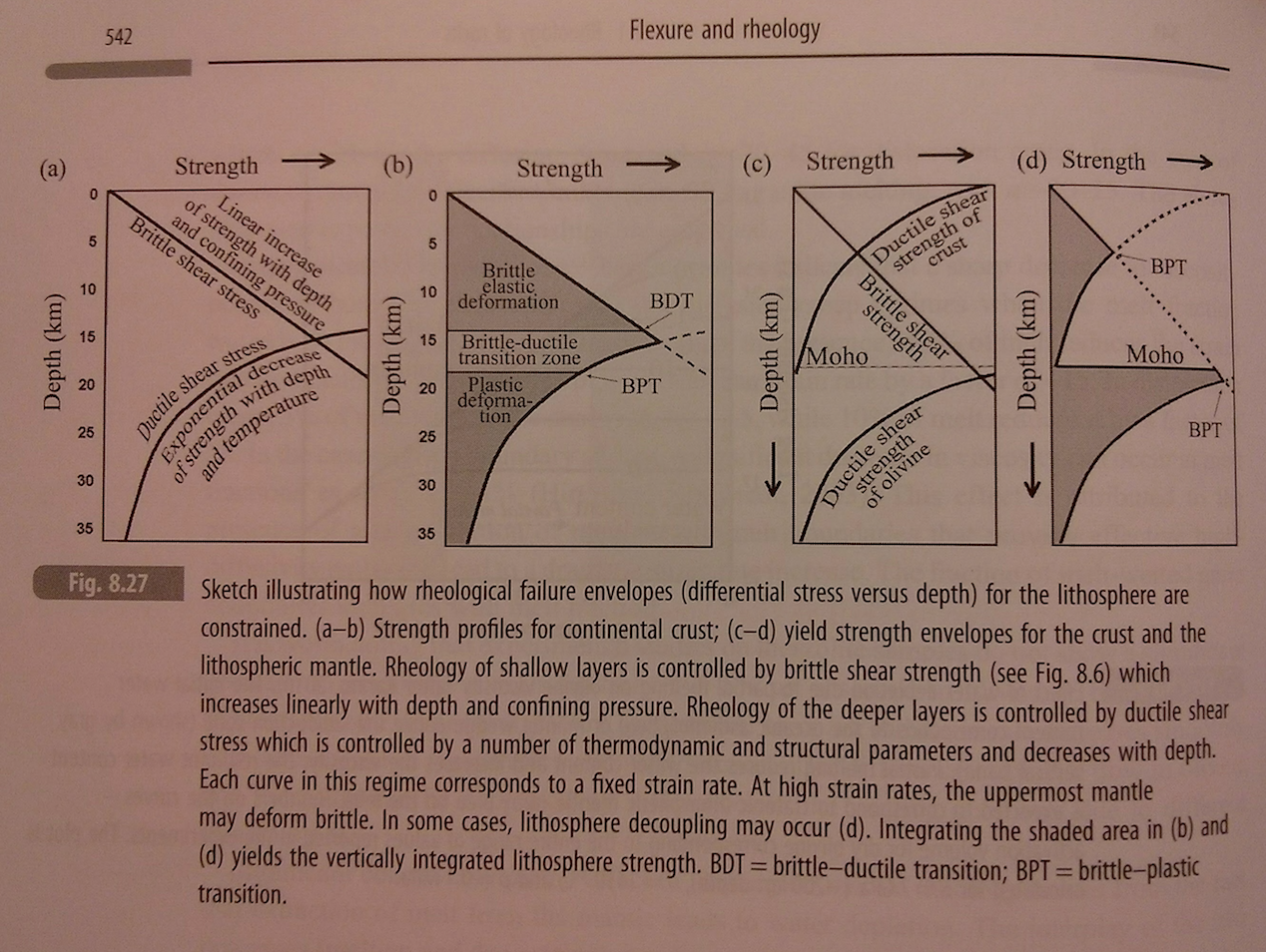 from Artemieva, “The Lithosphere”
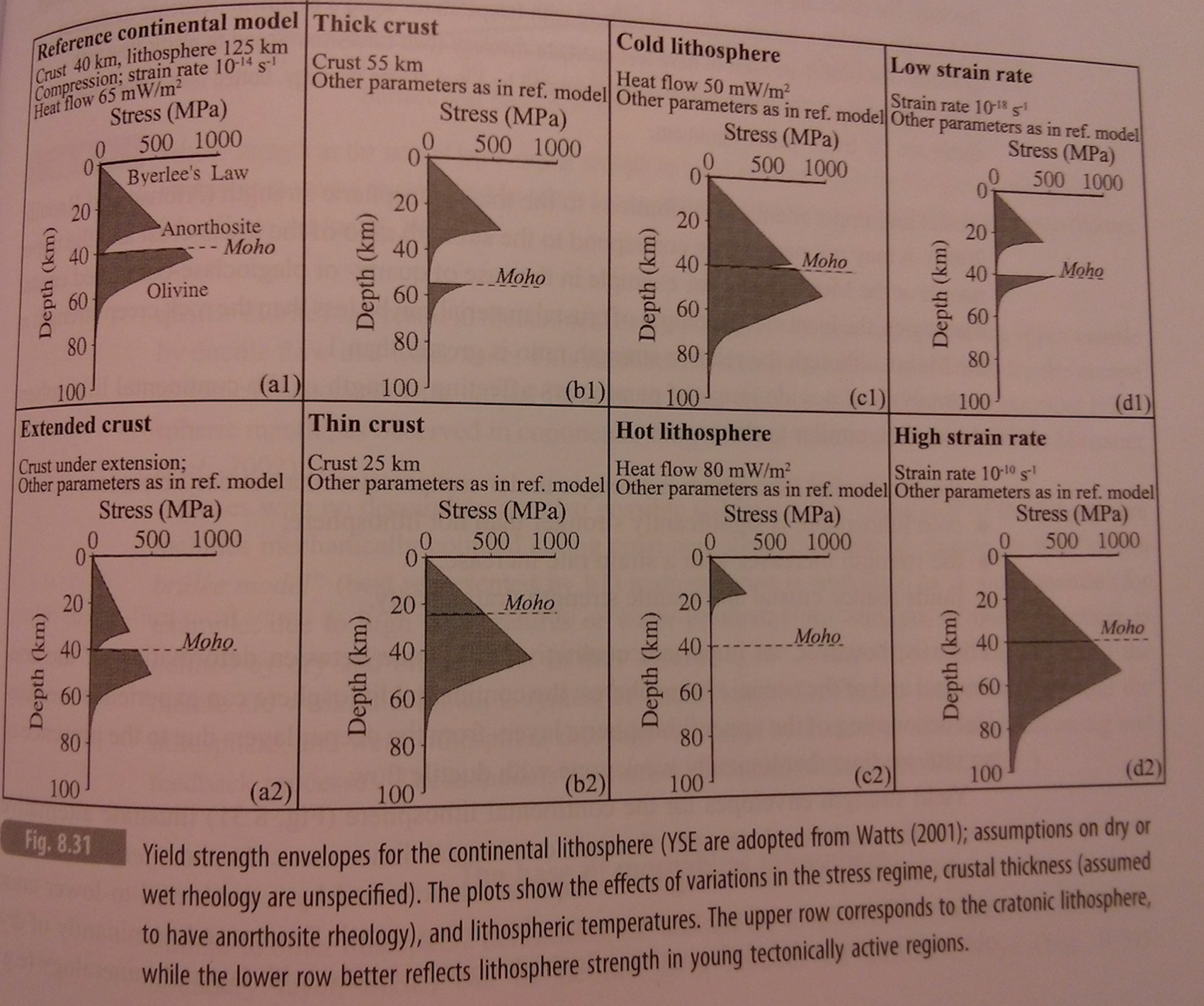 from Artemieva, “The Lithosphere”
Key points: mountains and tectonics
Know and explain the patterns of stress produced by planetary contraction, despinning, and polar wander
Be able to quantify the forces driving thrust wedges, and at least one plate-tectonic driving force
Explain crustal flow.
Additional slides